Laser
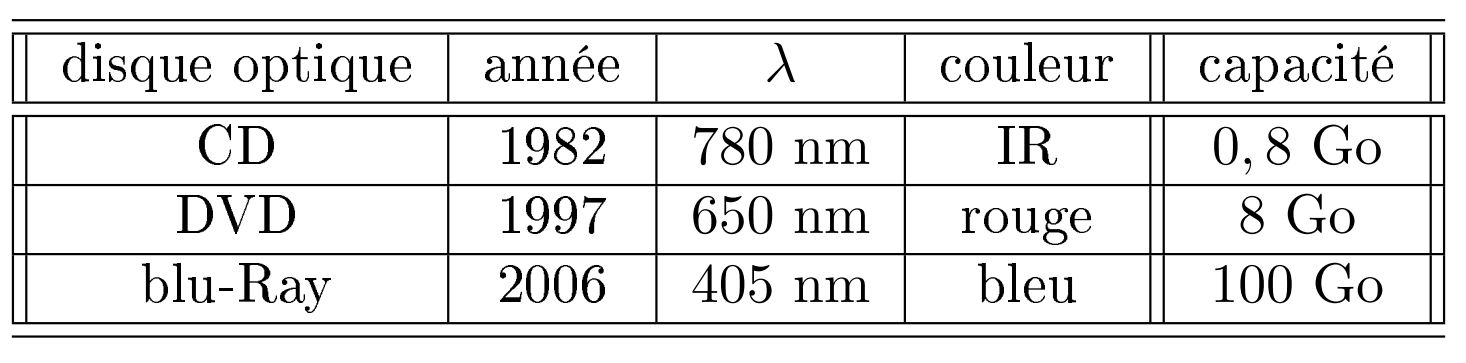